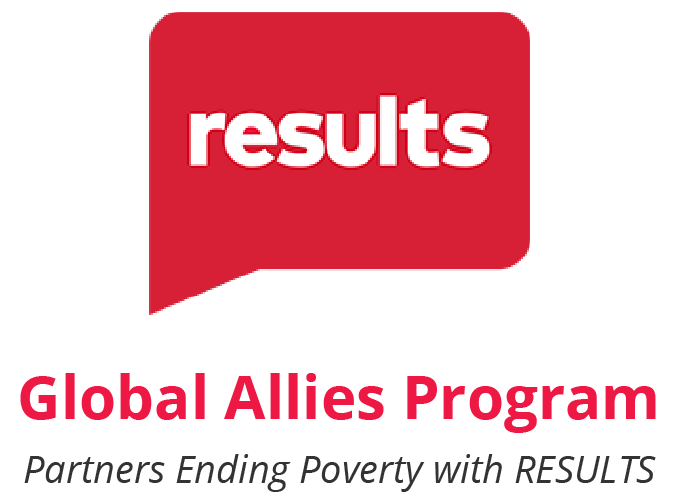 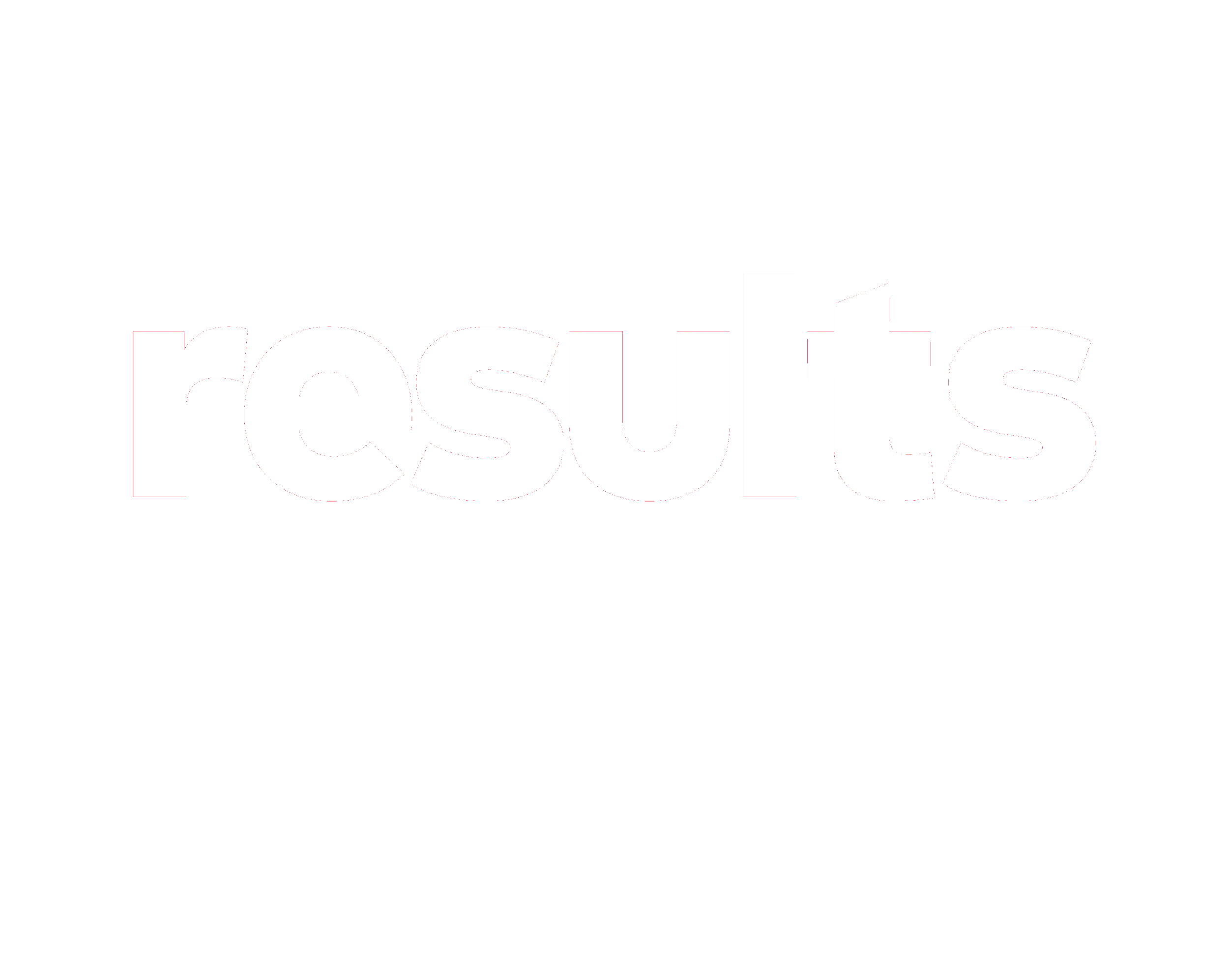 April WebinarApril 11, 2024
1
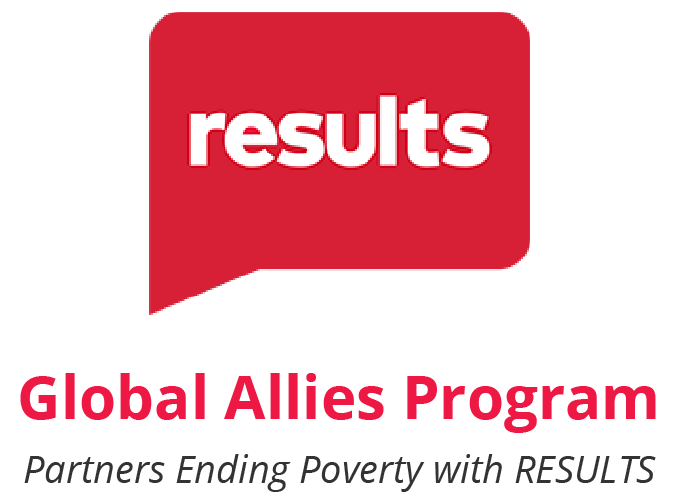 Welcome everyone!
Let us know where you are joining us
 from in the chat!

Share a greeting in another language if you know one.
2
3
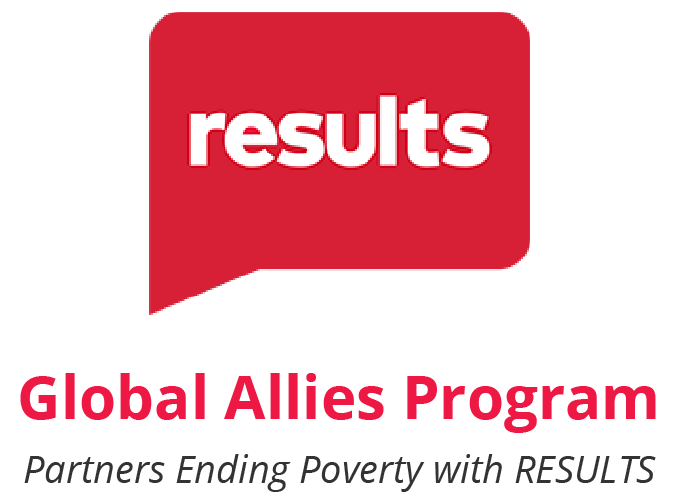 Our Values & Resources
​At RESULTS we pledge to create space for all voices, including those of us who are currently experiencing poverty. We will address oppressive behavior in our interactions, families, communities, work, and world. Our strength is rooted in our diversity of experiences, not in our assumptions.

With unearned privilege comes the responsibility to act so the burden to educate and change doesn’t fall solely on those experiencing oppression. When we miss the mark on our values, we will acknowledge our mistake, seek forgiveness, learn, and work together as a community to pursue equity.

Read our full anti-oppression values statement here at results.org/values. 

Check out the Anti-Oppression Workshop Schedule for training opportunities.

Find these resources and more at results.org/volunteers/anti-oppression:

Resource Guides from our Diversity & Inclusion trainings, including: 
Interrupting Microaggressions
Creating Space for Critical Conversations
Information on how RESULTS responds to oppressive incidents
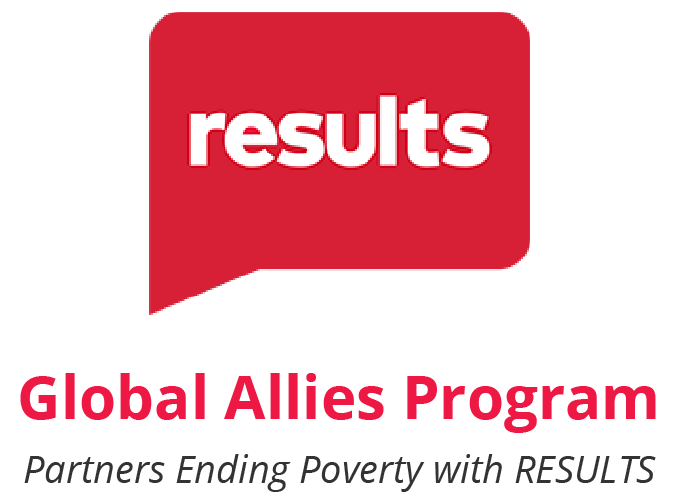 Overview of tonight’s webinar
Welcome & Introductions
Guest Speaker: Dorothy Monza, RESULTS Global Nutrition and Child Health Policy
Advocacy Action: Follow up action on FY25 Appropriations
Check in on lobby meetings

Closing Announcements
4
vaccines save lives
[Speaker Notes: Globally, infectious diseases, including pneumonia, diarrhea, and malaria are the leading cause of deaths of kids under 5. Many of these are vaccine preventable.

Today, it costs $18 to fully immunize children in low-income countries. This price has reduced from $23 in 2013. This would not have happened on its own. It’s the result of sustained global partnership to save children’s lives. There is no reason why every child in the world should not receive the protection of lifesaving vaccines.

https://data.unicef.org/topic/child-survival/under-five-mortality/#:~:text=In%202022%2C%204.9%20million%20children,birth%20and%20intrapartum%2Drelated%20complications.]
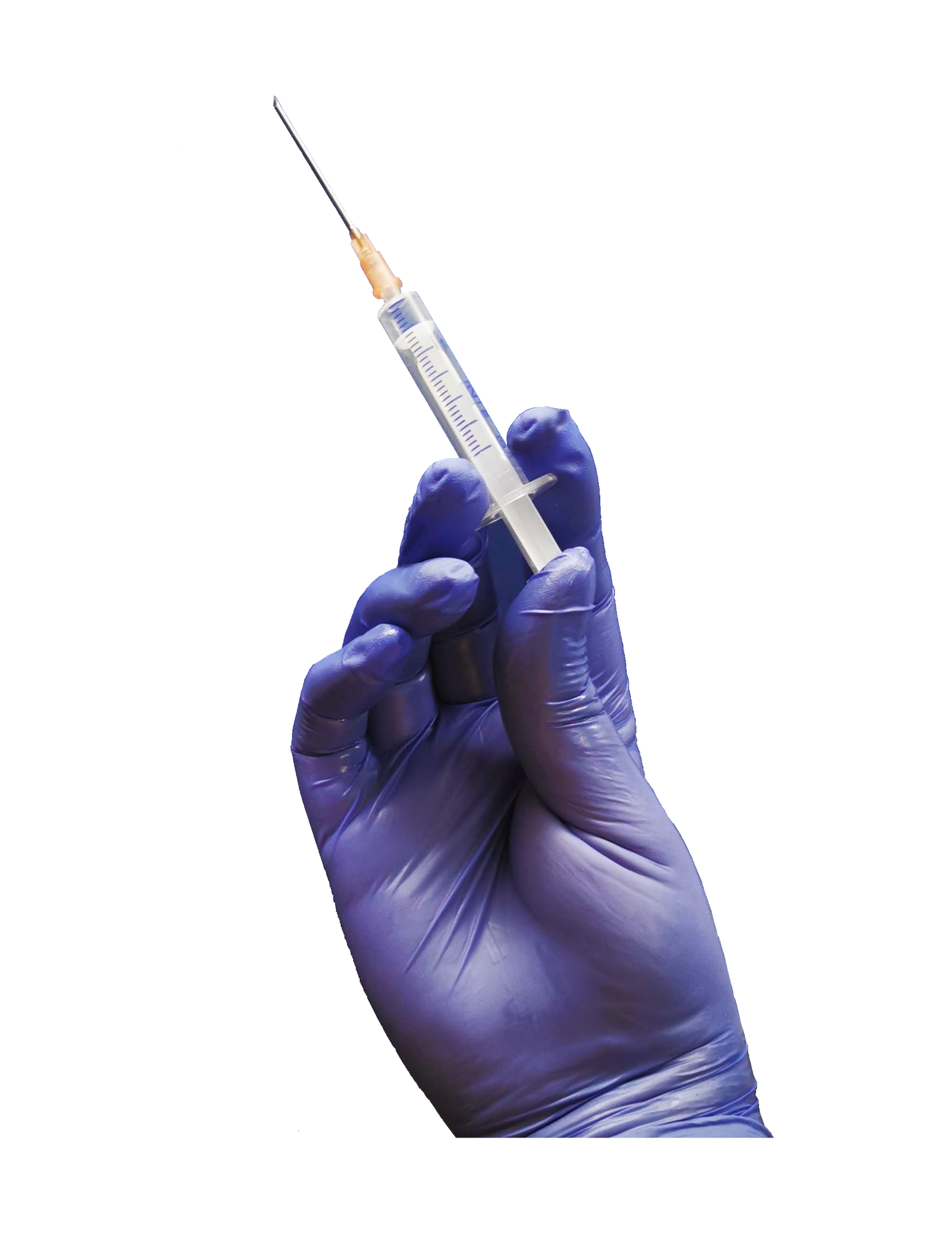 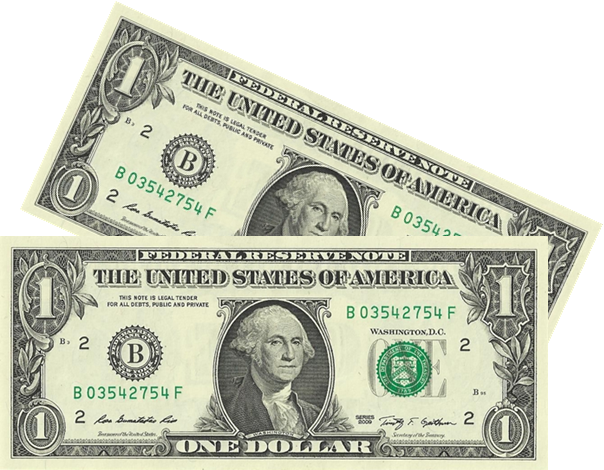 Every year, more than 700,000 children die from pneumonia. Vaccines help prevent them from getting sick.
$2.00
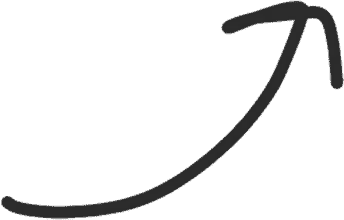 [Speaker Notes: Immunization is one of the greatest public health breakthroughs that humans have ever discovered. They have dramatically changed life for billions of people and made our lives longer and healthier overall. But not all diseases have vaccines available (yet!) and for the ones that do, there aren’t always enough doses produced, or the doses aren’t reaching those who need them most.

Pneumonia is the leading infectious disease killer of children globally. Every year it kills almost a quarter of a million children. Vaccines can help prevent them from getting sick. Pneumonia is preventable and treatable. But often the same children who are not receiving vaccines don’t have access to healthcare if they get sick—vaccines are all the more important for impoverished and rural or remote communities.

Thanks to US leadership and partnerships with overs, there are vaccines that can prevent pneumonia available for less than $2 a dose. Let’s create a world where no child dies from pneumonia—which is preventable AND treatable.]
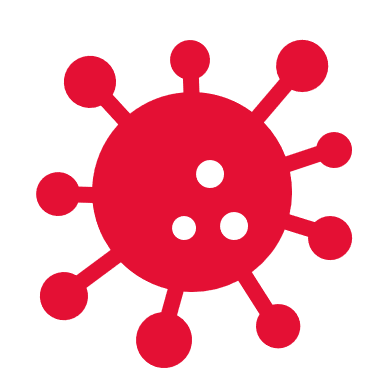 rotavirus
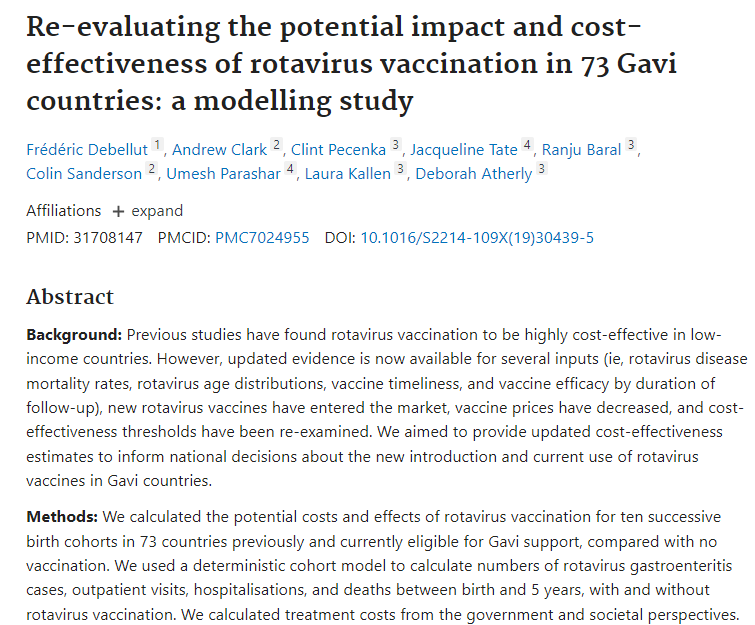 from 2018-2027600,000 deathscould be prevented in gavi countries
[Speaker Notes: Rotavirus vaccines protect against the deadliest form of diarrhoea in young children. One of Gavi's main objectives is to ensure access to these vaccines in the countries that need them most

Using rotavirus vaccines in Gavi-supported countries can save US$ 68 million in treatment costs every year.2
In addition, rotavirus vaccination helps avoid the unnecessary and ineffective use of antibiotics often prescribed for this viral diarrhoeal disease.

https://pubmed.ncbi.nlm.nih.gov/31708147/#:~:text=Findings%3A%20Over%20the%20period%202018,million%20from%20the%20societal%20perspective.]
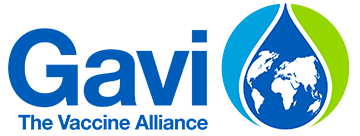 [Speaker Notes: Gavi, the Vaccine Alliance is a public-private partnership that helps vaccinate more than half the world’s children against some of the world’s deadliest diseases.
Gavi was founded in 2000 and has vaccinated more than 1 billion children through routine programs since then – including more than 68 million in 2022 alone.]
why gavi?why now?
[Speaker Notes: The vision of RESULTS is to be a leading catalyst of rapid progress toward a world where extreme poverty no longer exists and where nobody dies of causes in one part of the world that are easily preventable in other parts of the world.

Researchers estimate child mortality rates have averaged around 40 to 50 percent across different locations and time periods]
[Speaker Notes: For thousands of years, no matter where a child was born, about half of them died.]
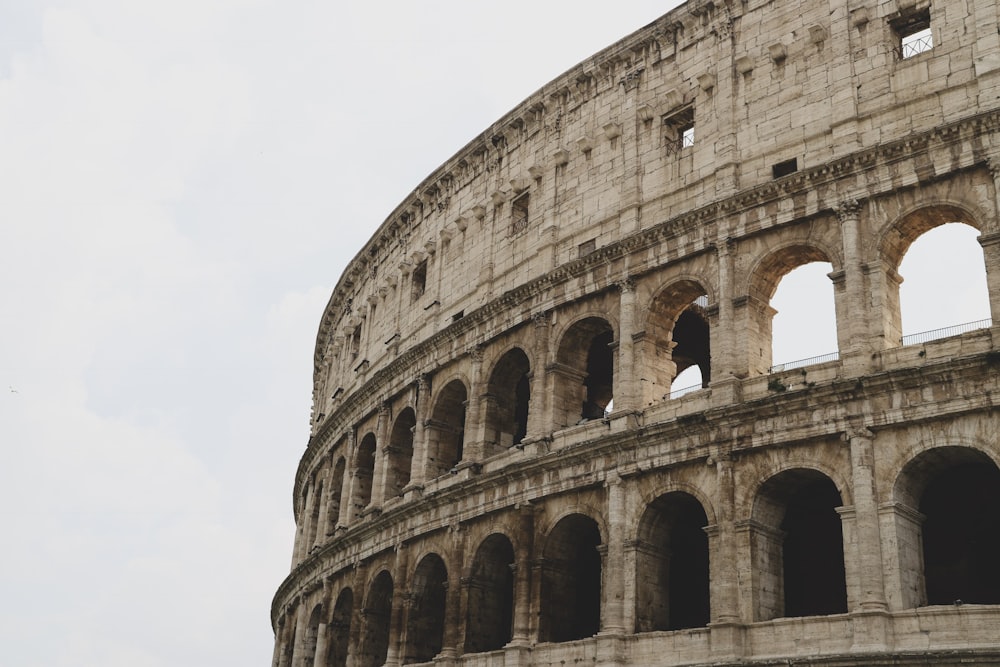 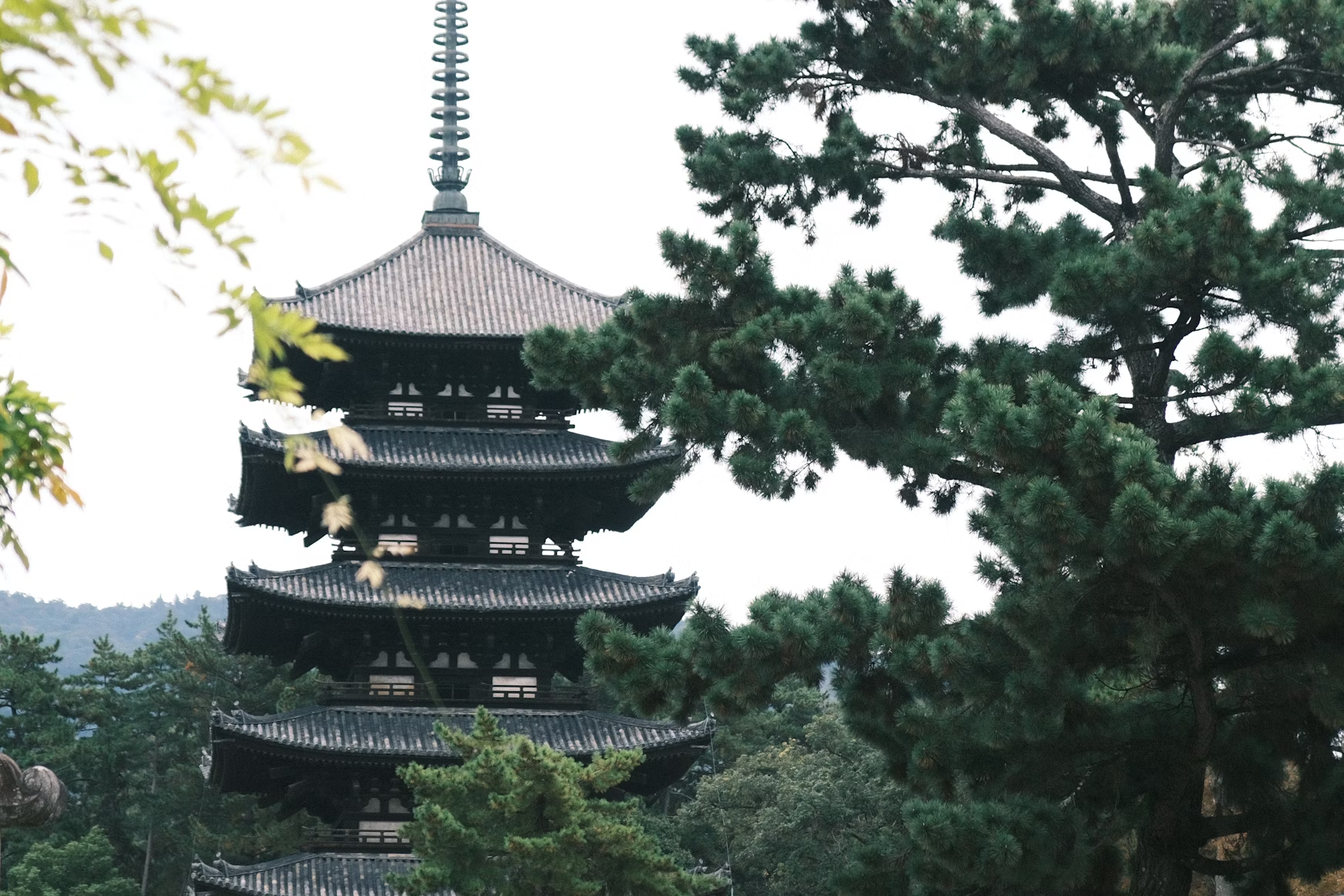 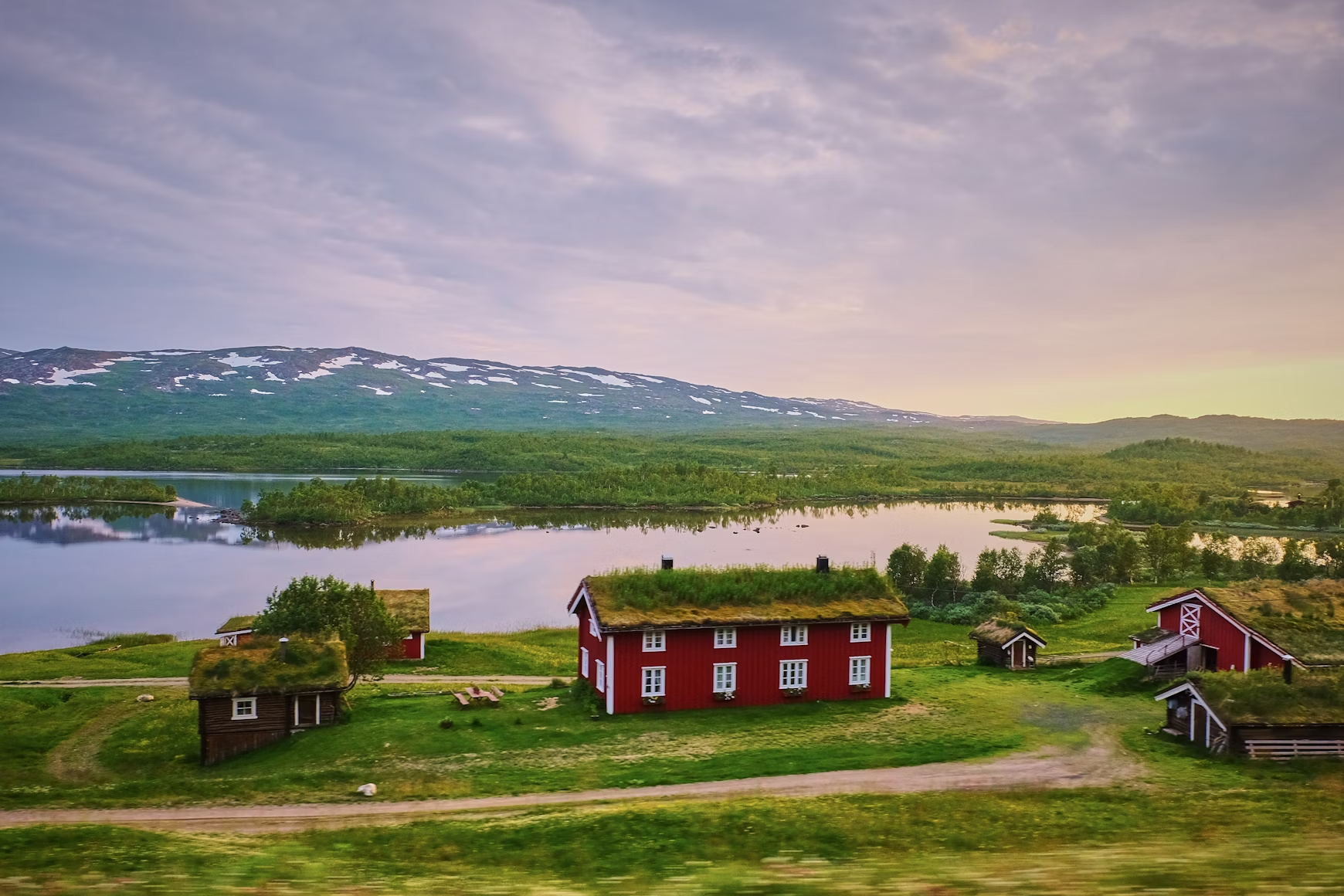 ITALY
200
SWEDEN
1750
JAPAN
1300
[Speaker Notes: This rate has been consistent – from Ancient Rome in 200 CE, to Japan in 1300, to Sweden in 1750.


1: https://unsplash.com/photos/a-close-up-of-a-very-old-looking-building-eDb4qWCvUNM
2: https://unsplash.com/photos/a-tall-building-sitting-next-to-a-forest-filled-with-trees-M-SKOk6G7bk
3: https://unsplash.com/photos/house-at-the-farm-XiHRIiwq2jY]
Global child mortality
The estimated share of newborns who die or survive the first five years of life.
100%
80%
Share surviving
first five years
60%
40%
20%
Share dying in
first five years
0%
1800
1850
1900
1950
2000
Data source: United Nations Inter-agency Group for Child Mortality Estimation (2023); Gapminder based on
UN IGME & UN WPP (2020)
OurWorldInData.org/child-mortality | CC BY
[Speaker Notes: Today, that rate is closer to 4 percent (see graph below). But it is still a devastating toll. Last year there were nearly 5 million preventable deaths of children under age 5, and an additional 1.9 million stillbirths — many of which could have been prevented.]
Child mortality by income level of country
The estimated share of newborns who die before reaching the age of five.
18%
16%
14%
12%
10%
8%
Low-income countries
6%
Lower-middle-income countries
4%
2%
Upper-middle-income countries
High-income countries
0%
1990
1995
2000
2005
2010
2015
2021
Data source: United Nations Inter-agency Group for Child Mortality Estimation (2023)
OurWorldInData.org/child-mortality | CC BY
[Speaker Notes: Unfortunately, progress is not reaching all communities and families at the same pace. If you take a closer look at the data, it is clear that inequality has extreme become much more extreme. In the richest parts of the world, child deaths have become rare due to improved living conditions and sustained government investment in social safety nets and routine immunization programs.]
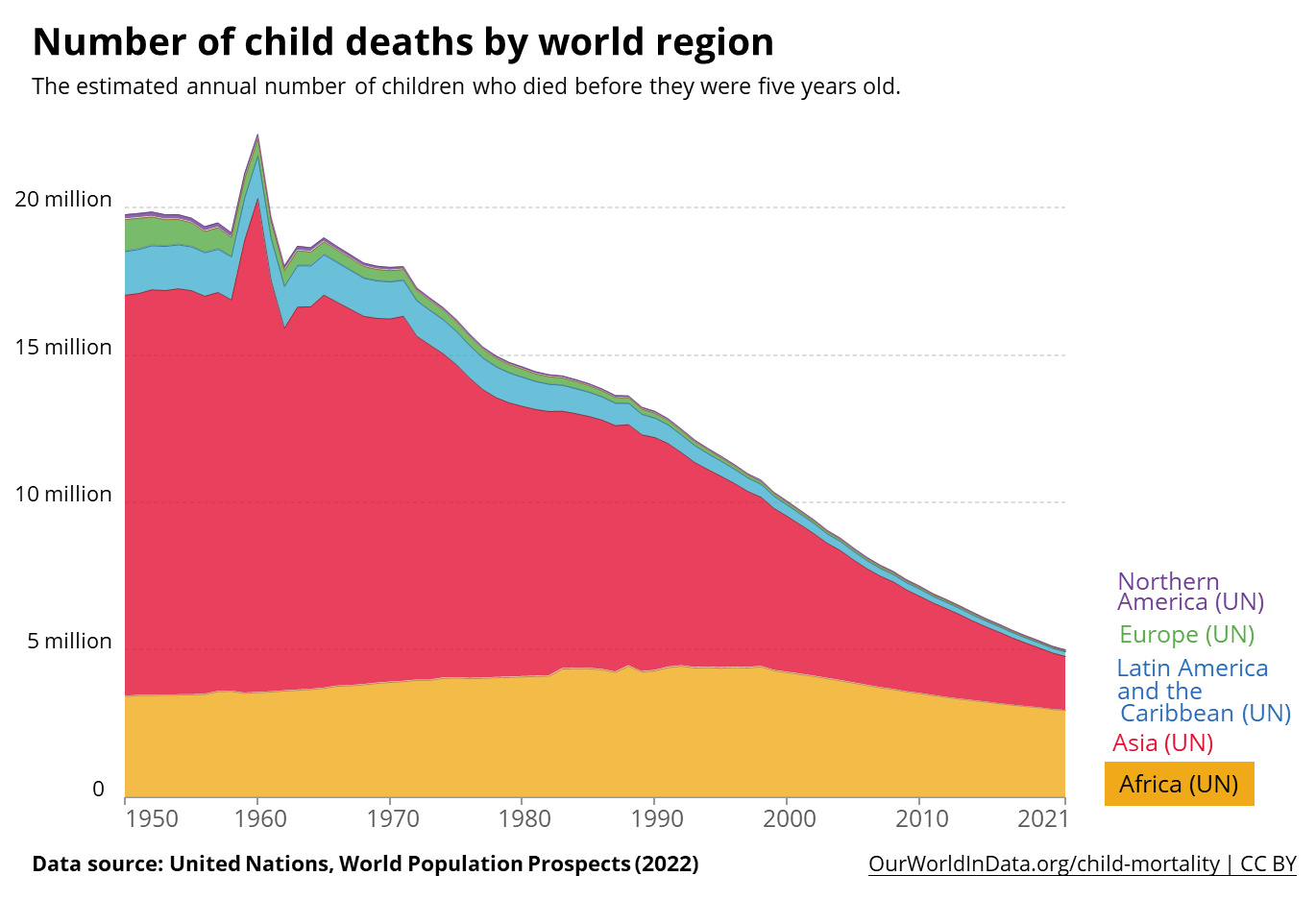 [Speaker Notes: And the vast majority of the decrease in child mortality has been due to improvements in the Asia region. There is still an extremely dire child mortality crisis, and it’s being felt especially hard in Africa.]
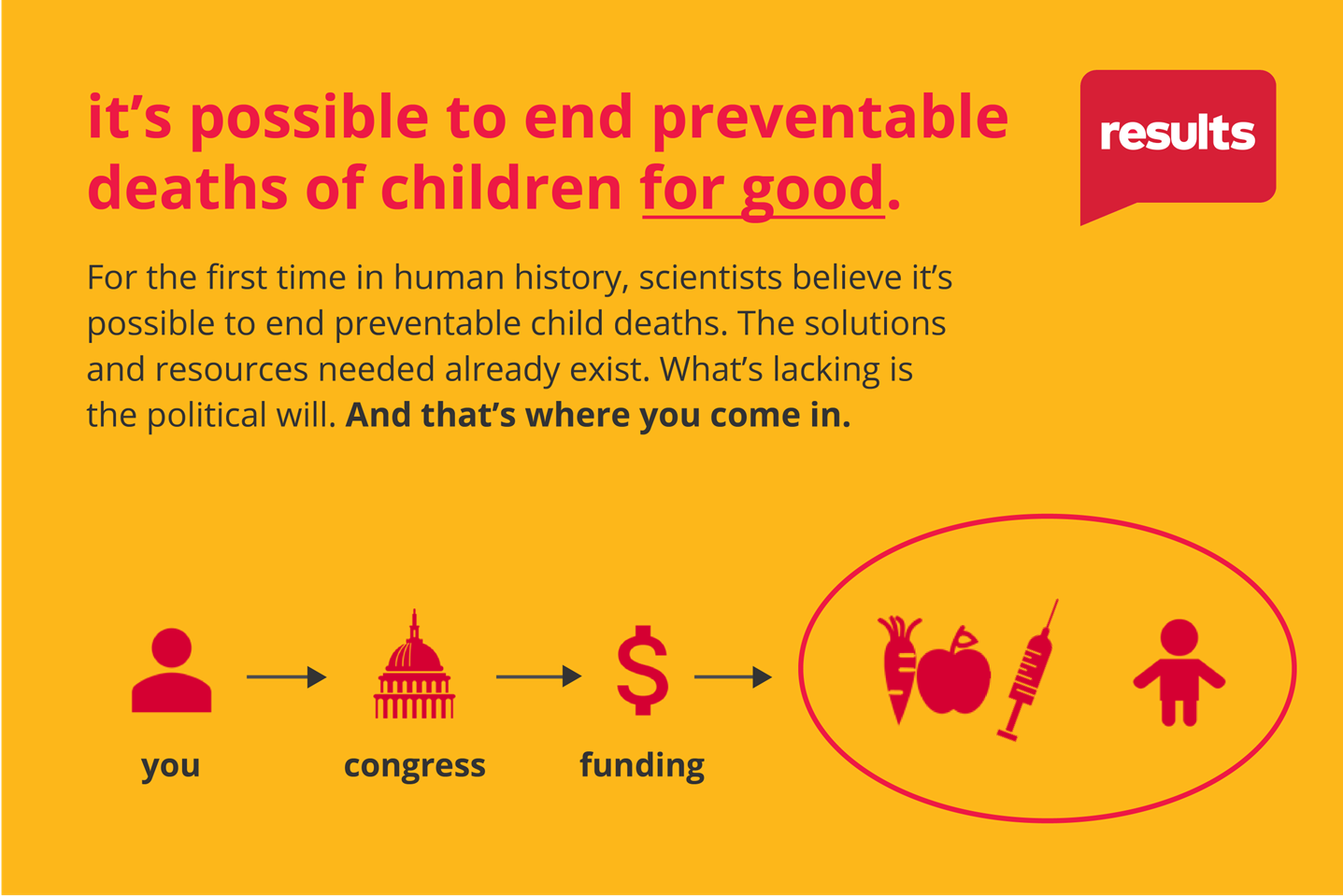 It’s possible to end preventable child deaths
[Speaker Notes: The vision of RESULTS is to be a leading catalyst of rapid progress toward a world where extreme poverty no longer exists and where nobody dies of causes in one part of the world that are easily preventable in other parts of the world.]
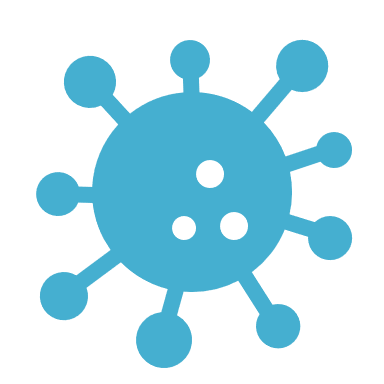 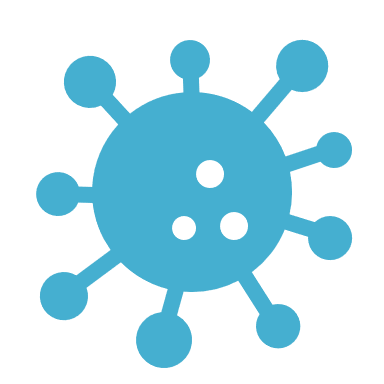 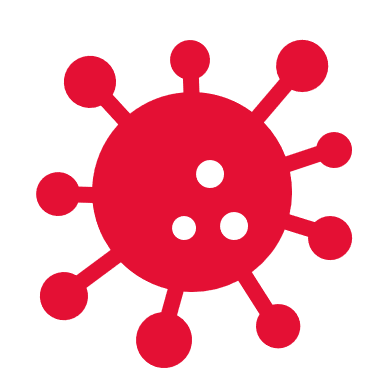 Vaccines are crucial for children because they are particularly vulnerable to infectious illnesses
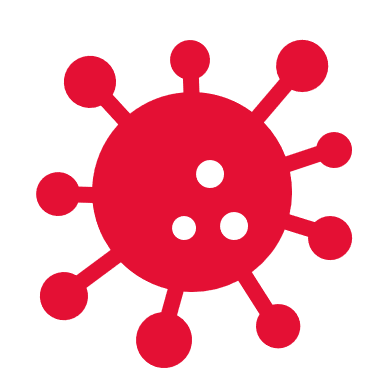 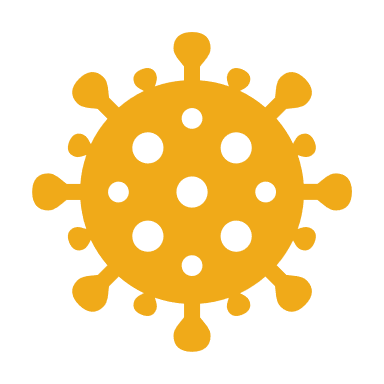 [Speaker Notes: Children are not “mini adults” for infections. When we are babies and young children, our bodies have usually not been exposed to many diseases, and our ability to fight off infection — our immune system — is weak. Vaccines teach our bodies to have an immune response to common diseases. Your immune system keeps a memory of this, as a “blueprint” for how to respond, so you are less likely to get seriously sick in the future.]
1920’s 1960’s
Astounding number of new & effective vaccines
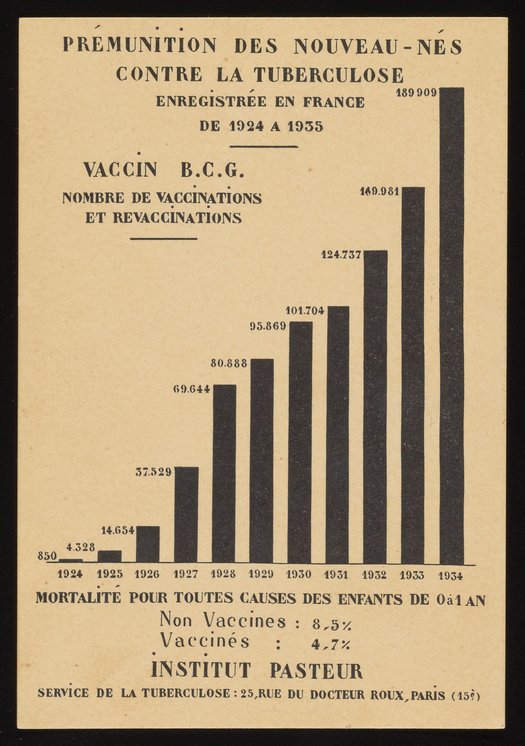 Immunization of newborn babies against tuberculosis registered in France, 1924-1935
[Speaker Notes: https://digital.sciencehistory.org/works/wp988j884]
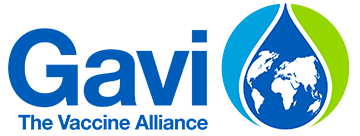 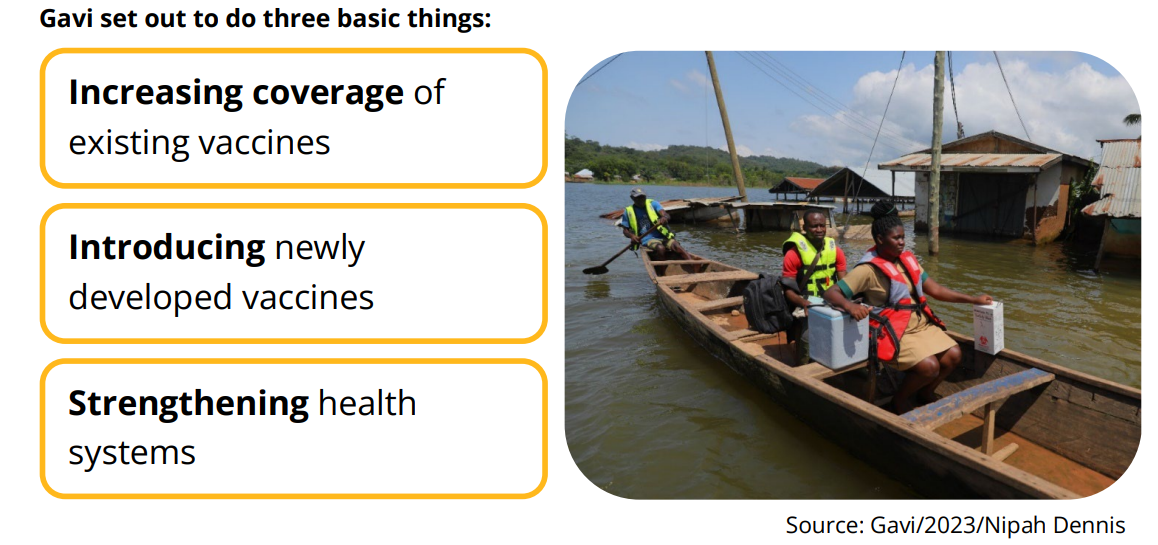 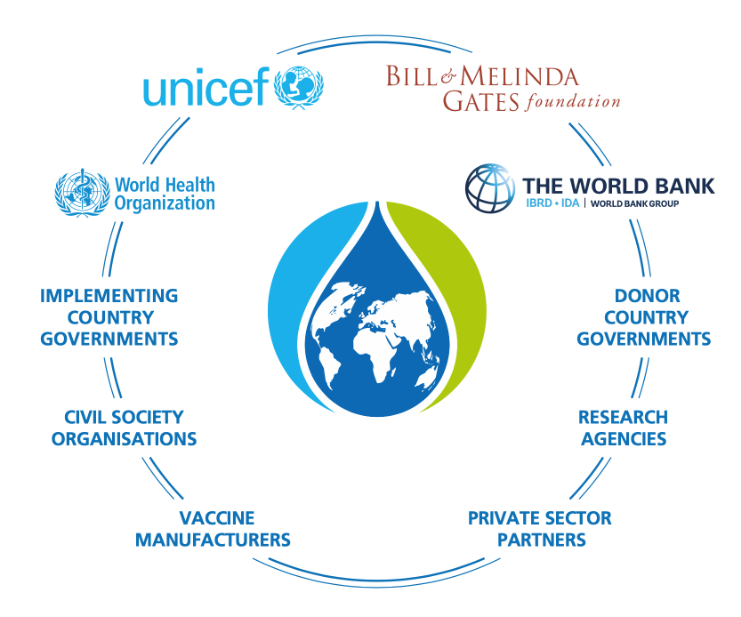 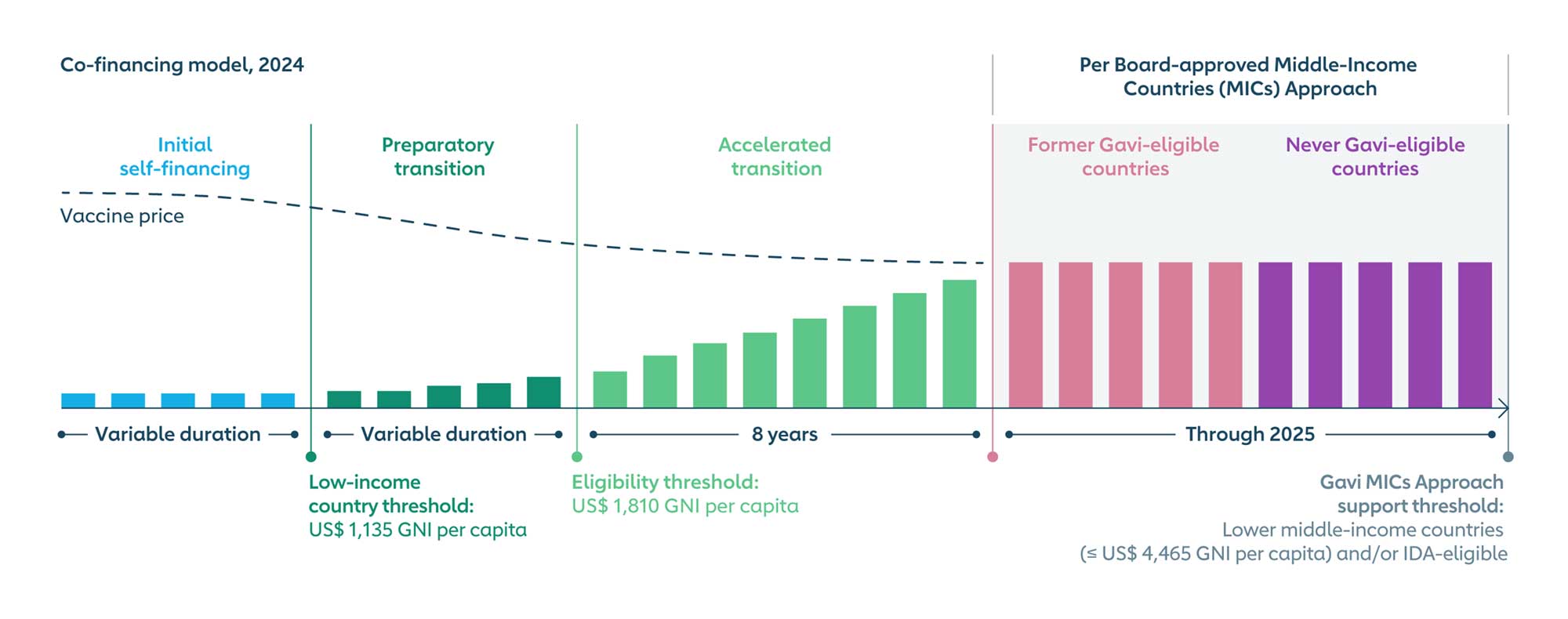 [Speaker Notes: At Gavi we do not just help countries expand their national immunisation programmes. We also aim to make immunisation sustainable, both financially and programmatically.  This means ensuring that countries can sustain high coverage and equal access to vaccines after Gavi support ends. To achieve this, countries need to have their own robust systems and decision-making processes in place to introduce future, new vaccines, independent of the Vaccine Alliance.
Our eligibility, transition and co-financing policies are at the core of Gavi’s approach to sustainability.  Our support is aimed at lower-income countries, it is time-limited and directly linked to the governments’ ability to pay for vaccines, depending on which phase of the Gavi transition process they have reached. Countries’ ability to pay is determined by their Gross National Income (GNI) per capita as calculated by the World Bank Atlas method.]
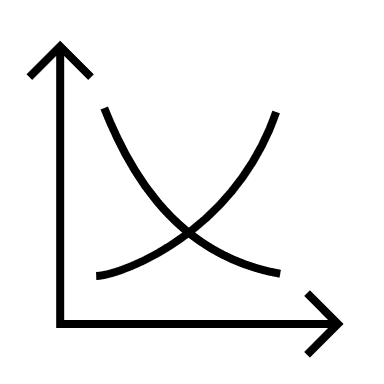 market shaping
manufacturers supplying Gavi-supported vaccines increased from 5 to 19, with more than half in low- and middle-income countries
[Speaker Notes: Making more vaccines would lower the cost per dose, but companies did not want to risk producing vaccines that no one would buy. And the countries could not commit to buying until the price went down. It was a failure of the vaccine market. Gavi was created as a solution to encourage manufacturers to lower vaccine prices for the poorest countries. Gavi shares the cost that countries pay for vaccines, which allows them to guarantee long-term, high-volume, predictable demand for the manufacturers. In 20 years, the number of manufacturers supplying Gavi-supported vaccines increased from five to 19, with more than half in low- and middle-income countries.]
gavi by the numbers
1 billion children immunized
17 million future deaths prevented
50% of the world’s children vaccinated by Gavi
$54 returned for every $1 invested
19 countries transitioned out of support
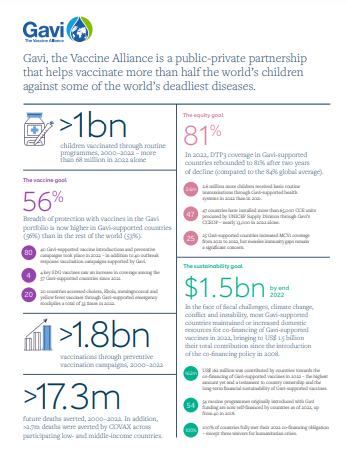 Learn more about Gavi’s amazing results here!
[Speaker Notes: https://digital.sciencehistory.org/works/wp988j884]
why gavi?why now?
25 million
[Speaker Notes: But now, because of health service interruptions during the COVID-19 pandemic, global vaccination coverage has suffered the largest backslide in 30 years. In 2021, 25 million infants missed lifesaving vaccines. This is happening against a backdrop of rapidly rising malnutrition which is creating a perfect storm for child health. Malnourished children already have weakened immunity, so missed vaccines or falling behind schedule means common childhood illnesses could become deadly]
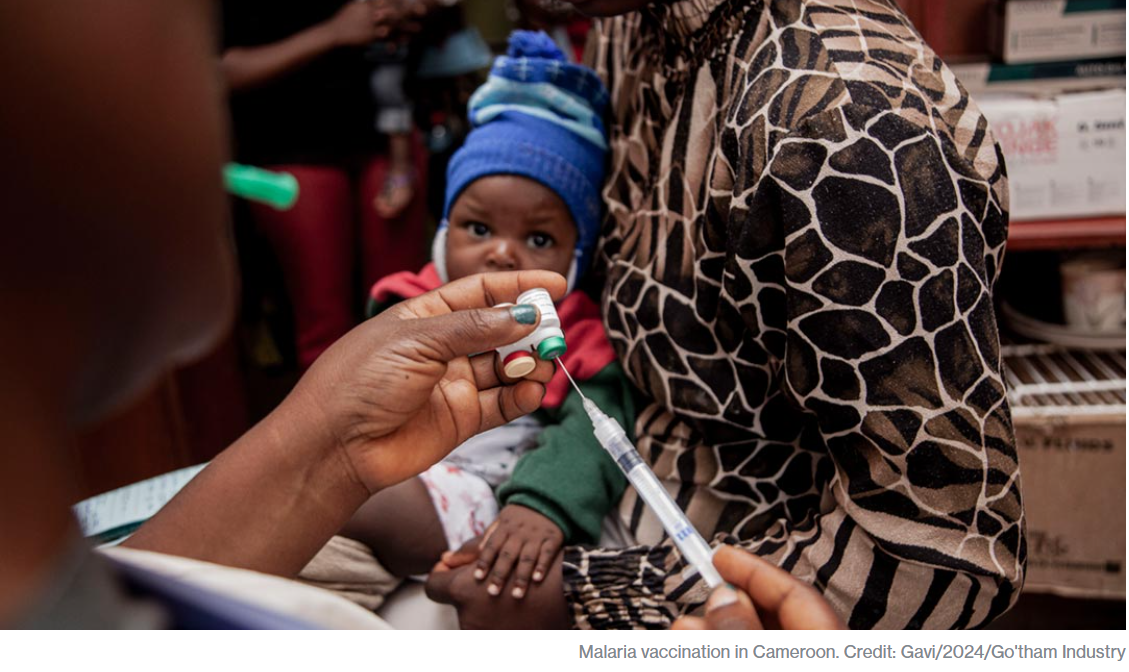 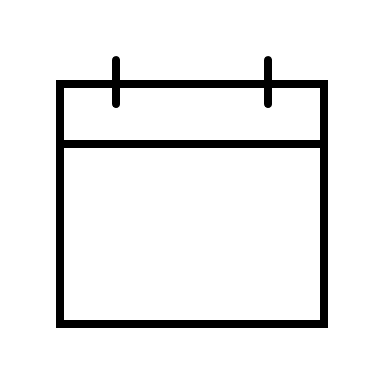 JUNE
Investment Opportunity Launch
Paris, France
20
[Speaker Notes: Gavi will launch their investment case to fund their next strategic period from 2026-2030. 

https://www.gavi.org/our-alliance/strategy/phase-6-2026-2030]
Congress decides where our money goes
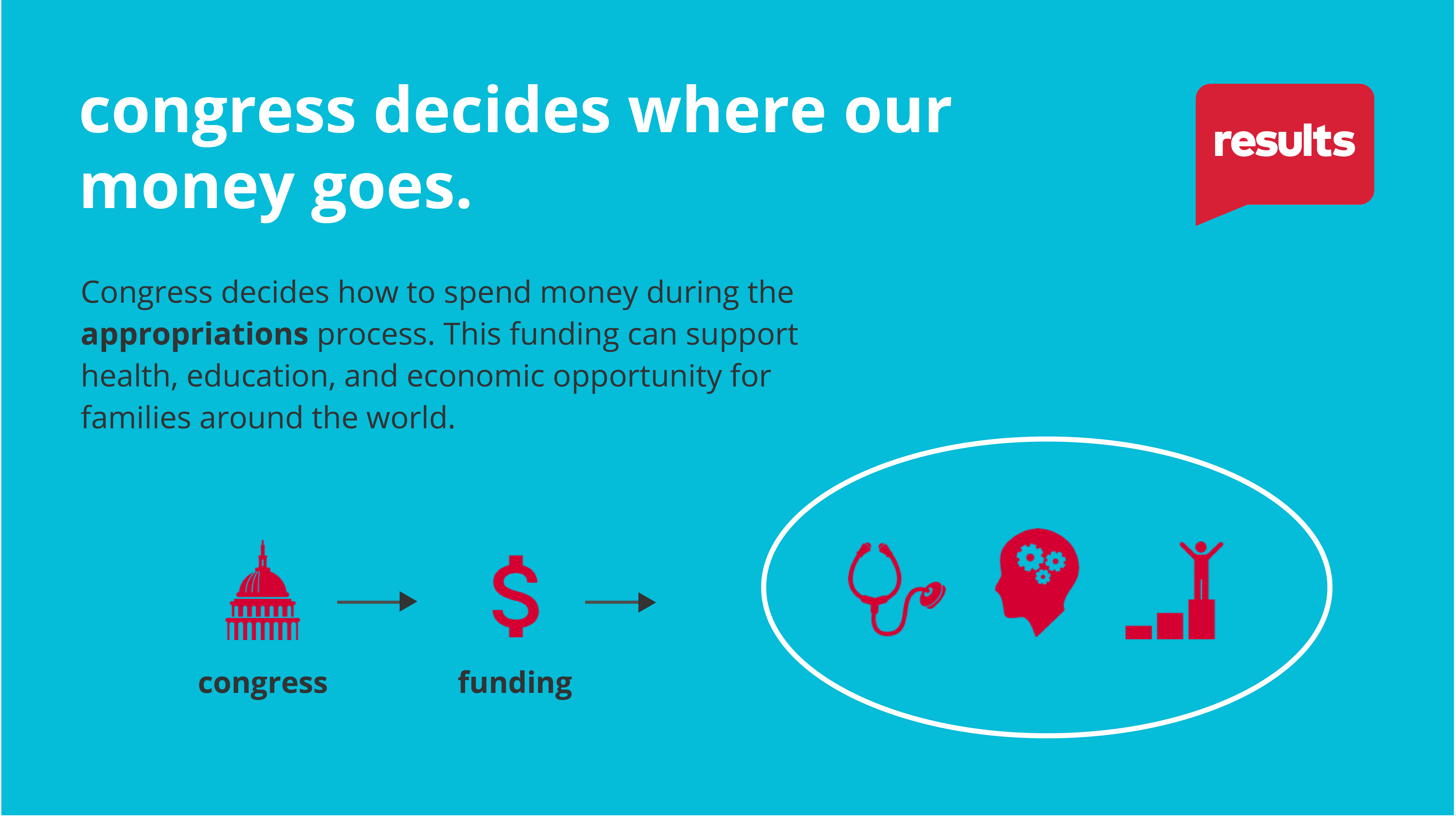 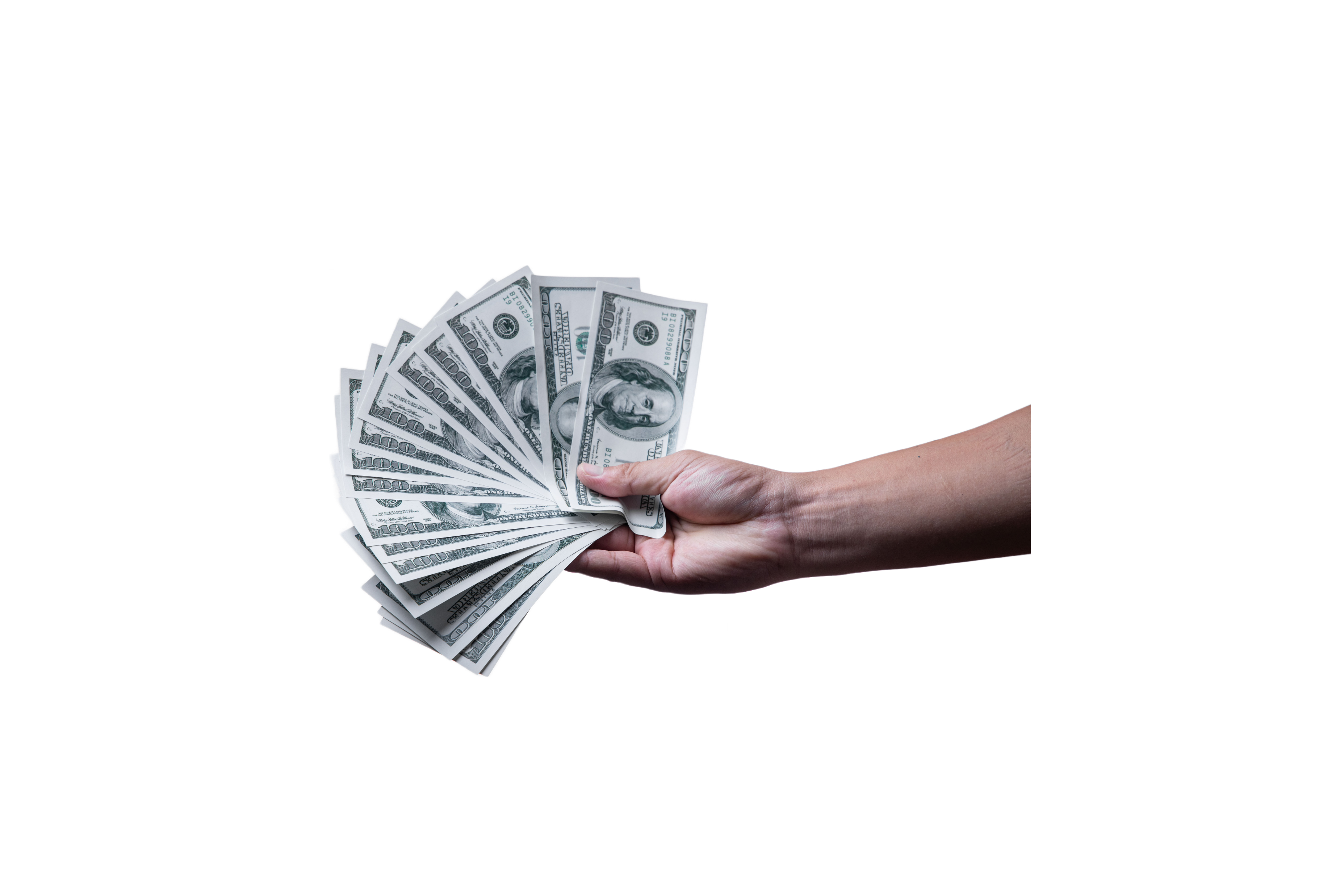 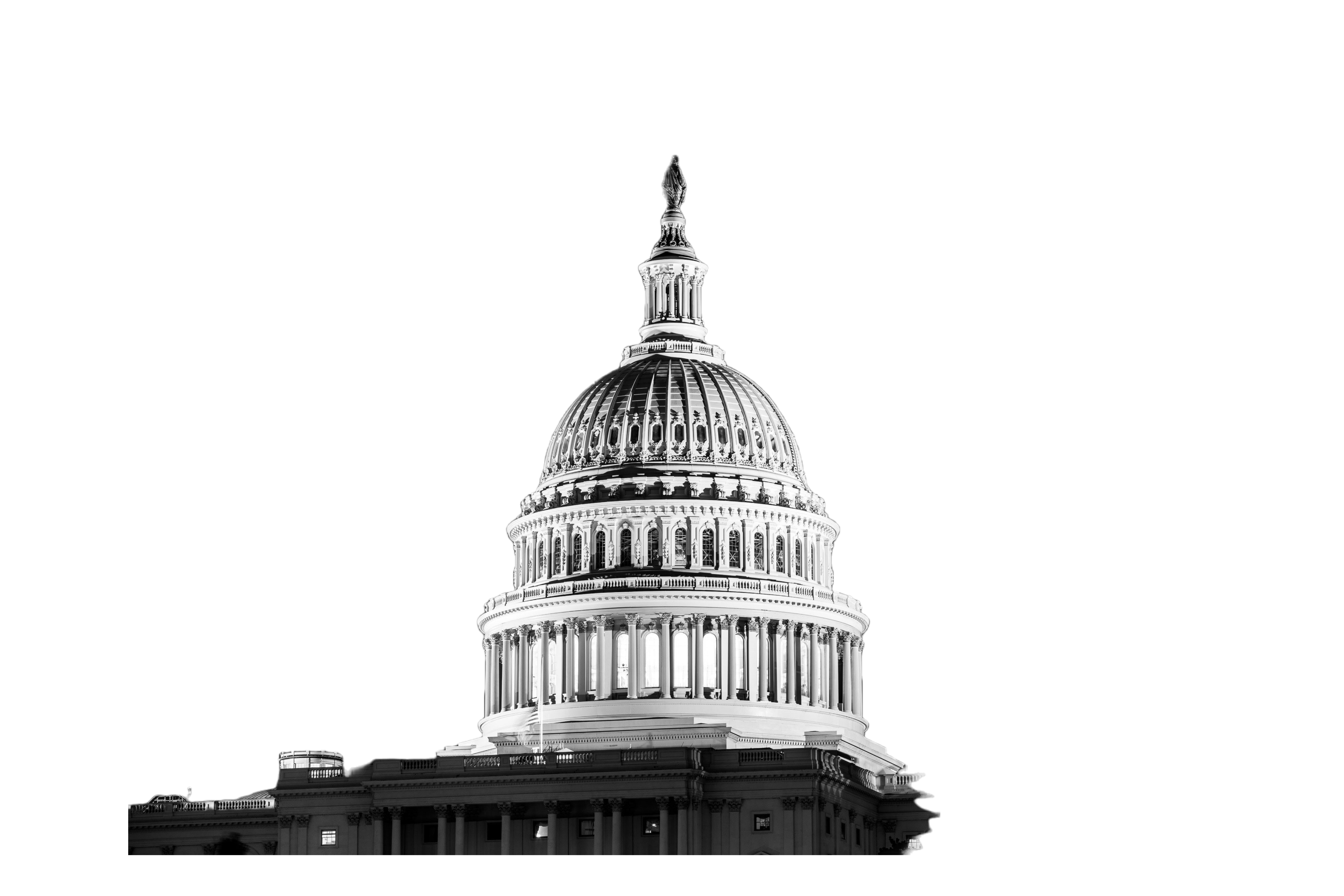 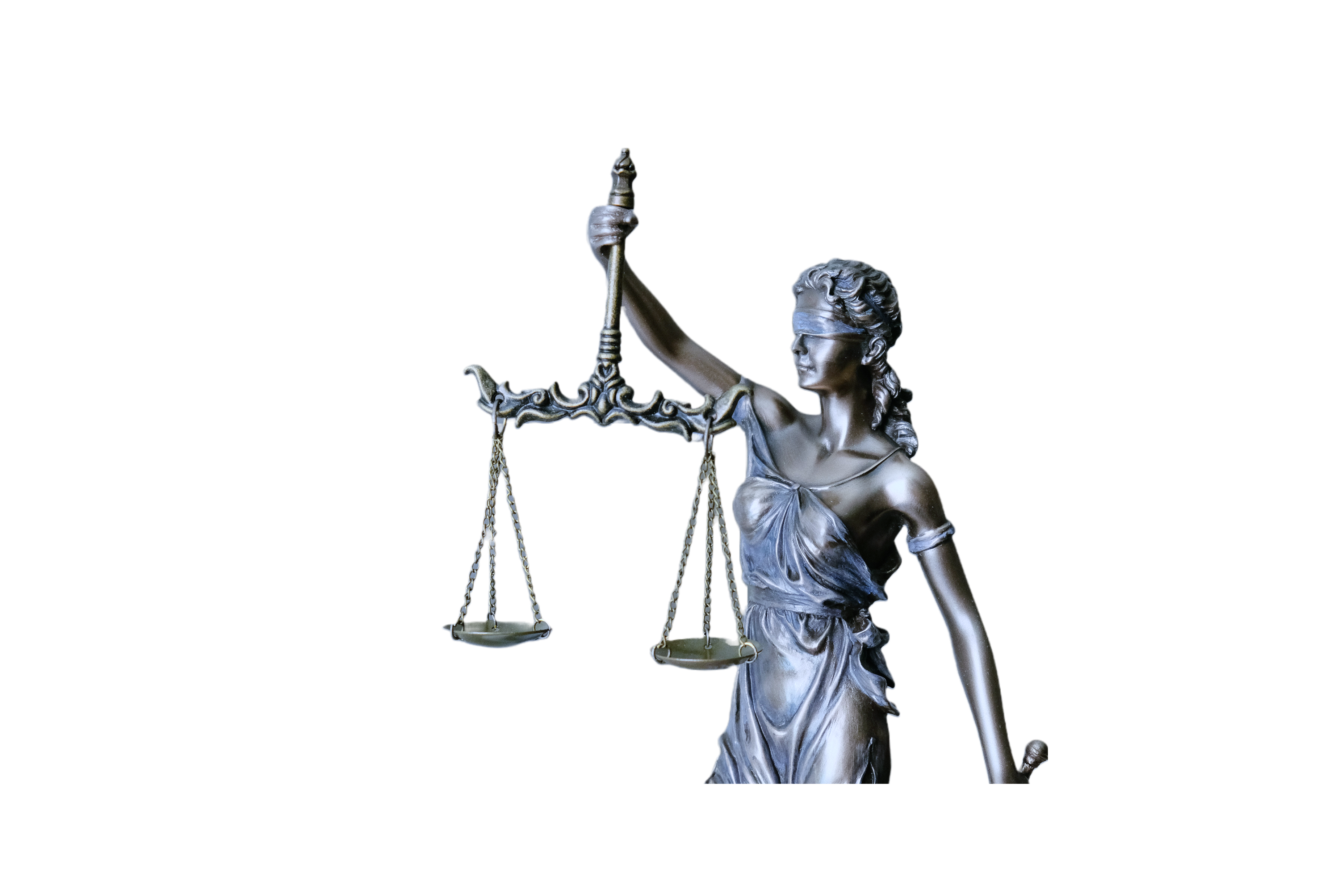 power of the purse
"No money shall be drawn from the Treasury, but in Consequence of Appropriations made by Law…”
Photos via Unsplash, Design: Dorothy Monza
[Speaker Notes: Article I, section 9, clause 7 of the U.S. Constitution states that "No money shall be drawn from the Treasury, but in Consequence of Appropriations made by Law..." This is what gives Congress the power to make these appropriations. The President, however, still has the power to veto appropriations bills.[2] However, the President does not have line-item veto authority so that he must either sign the entire bill into law or veto it.]
Big goal of RESULTS appropriations advocacy
OUR BIG GOAL
Inspire Congress to take meaningful actions to fight poverty
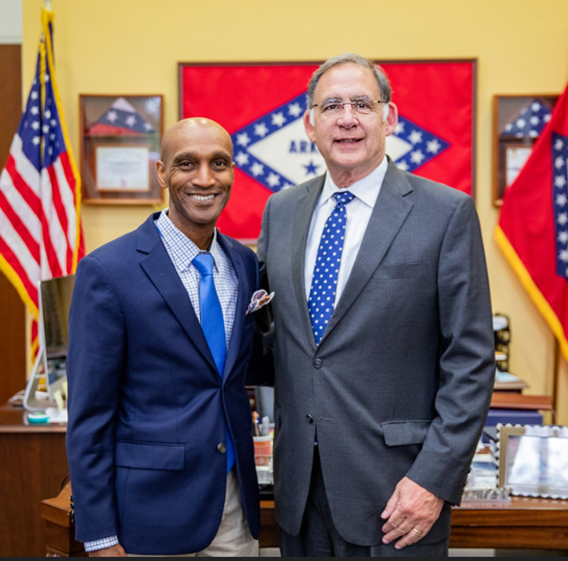 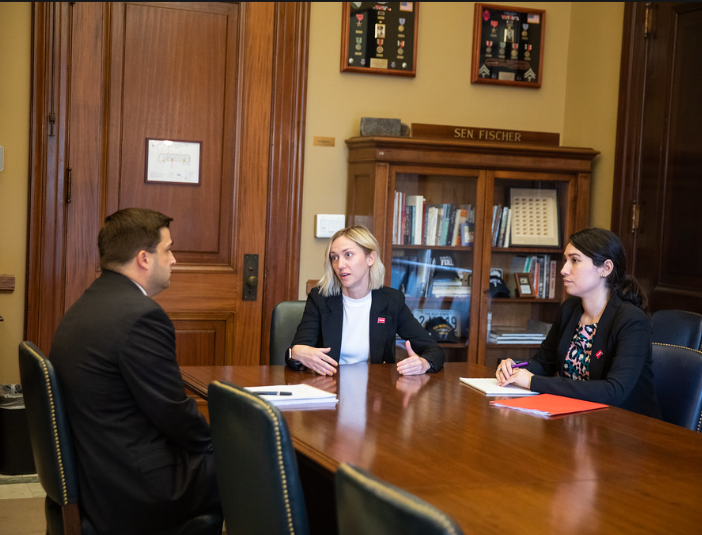 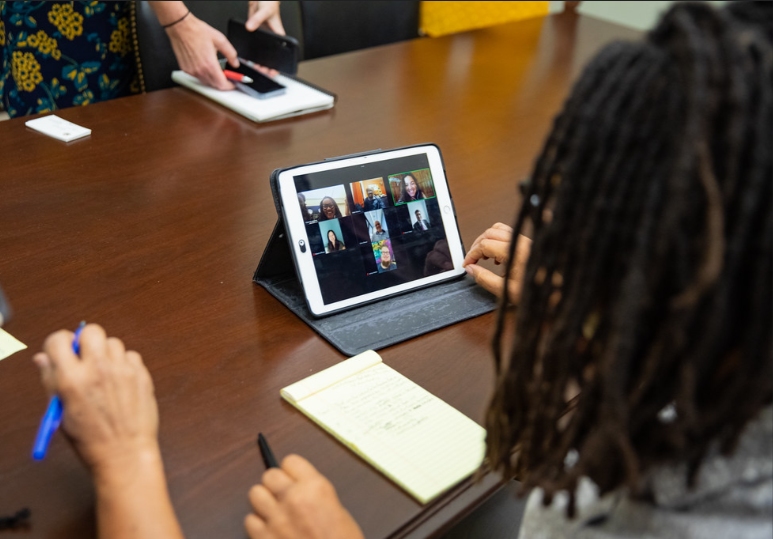 Tools for RESULTS appropriations advocacy
OUR TOOLS
Our voices, our stories, our data
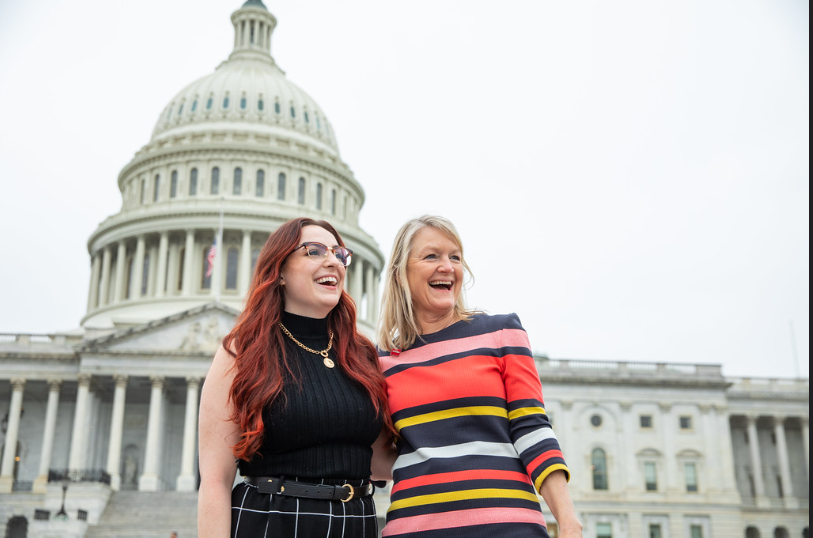 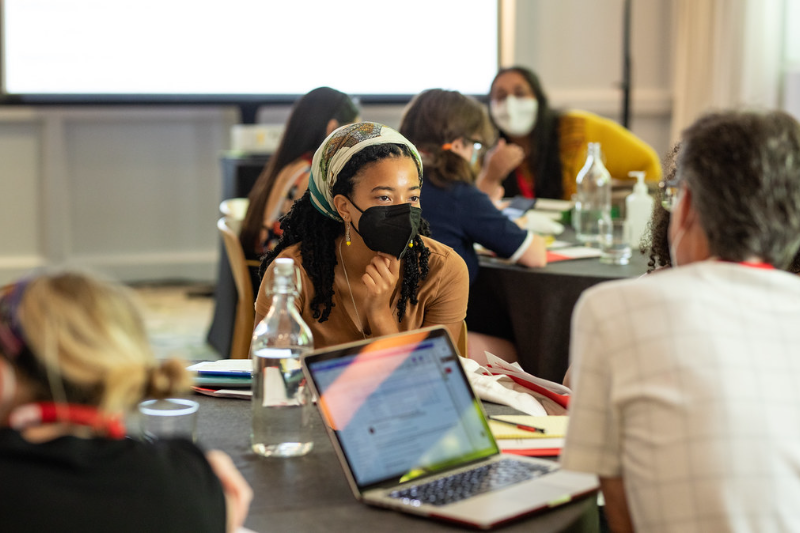 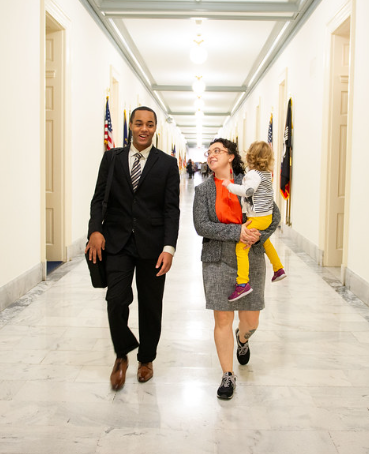 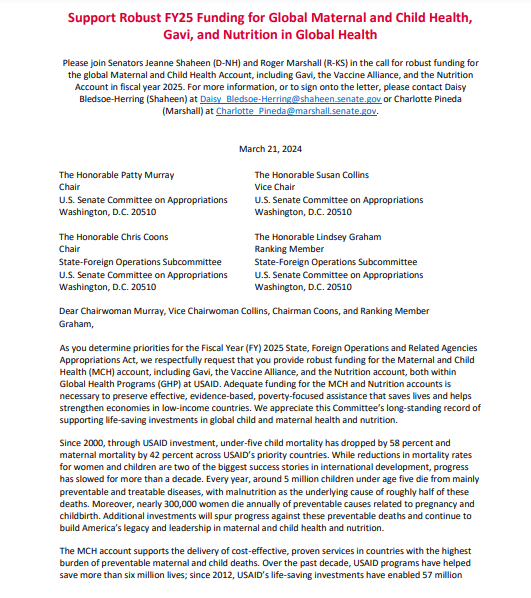 FY25 Appropriations Letters
[Speaker Notes: https://digital.sciencehistory.org/works/wp988j884]
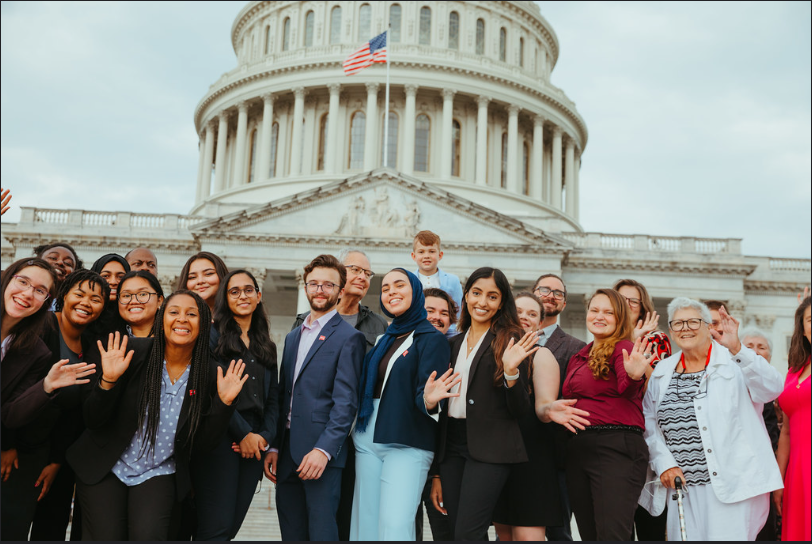 If you want to go fast, go alone. If you want to go far, go together.
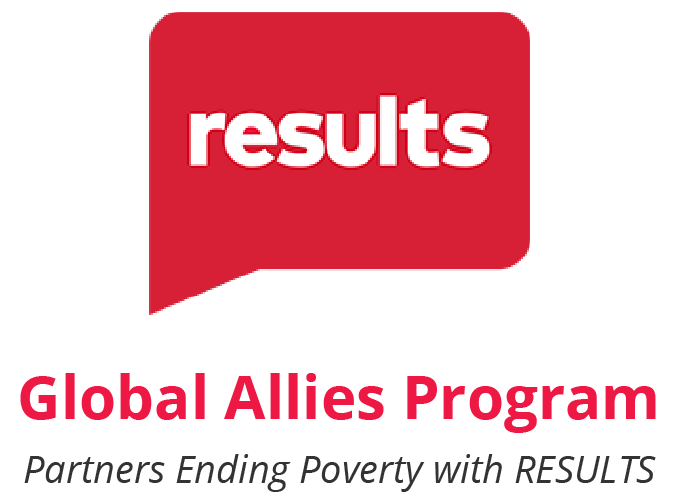 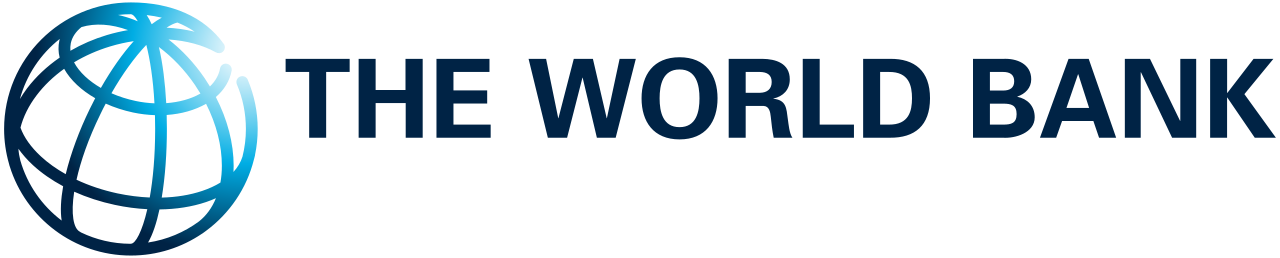 Senate World Bank Letter to Prioritize People and Poverty
[Speaker Notes: Ken ACT NOW: Reach out to your Senate Foreign Aid Staffer to ask them to sign on to the Booker World Bank Letter 
Senate World Bank Letter to Prioritize People and Poverty
Deadline: Tuesday, April 9 COB 
Led by Senator Cory Booker (D-NJ)
Urges World Bank President to prioritize people and poverty in the next Bank strategy for assistance to low-income countries 
Check if your Member has signed on here 
Learn more about our work with the World Bank:
World Bank Equity and Impact Leave-Behind
World Bank Policy Forum]
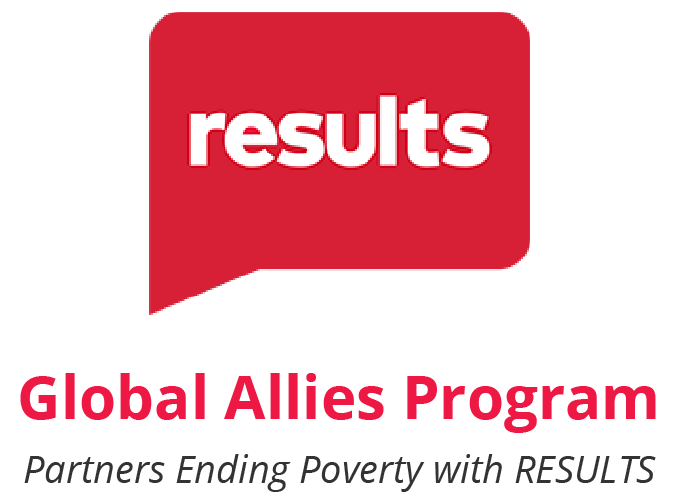 Advocacy Action:FY 25 Appropriations & Dear Colleague Letters

Sample Request Letter
[Speaker Notes: Karyne]
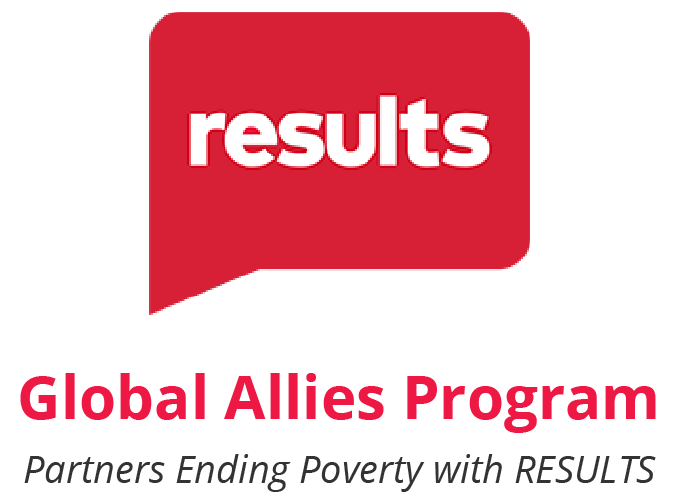 Let’s Take Action Tonight on FY 25 Appropriations!
Look up your MOCs foreign policy aide using the Legislator Lookup page: https://results.org/volunteers/legislator-lookup
If you have trouble, contact Karyne (kbury@results.org) or Ken (kpatterson@results.org) to help, we have access to the back end of the website and can find alternate contacts in the office
House:  FirstName.LastName@mail.house.goveSenate: FirstName_LastName@SenatorLastName.senate.gov 
Copy the draft message below into an email to your MOC’s Foreign Policy Aide. Select 1 or 2 issues that are particularly close to you in addition to the funding request for PC. Personalize and share why this issue is important to you as an RPCV.
[Speaker Notes: Karyne]
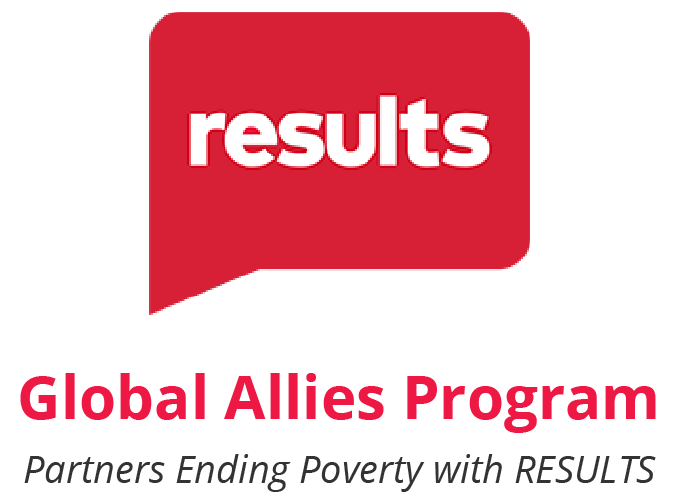 Choose your issues
Check out these scorecards:
 - Dear Colleague Letters- 118th Congressional scorecardDo a little research:
What do they care about?
Connect what they care about with our issues
Ask for one more thing than they've supported in the past
[Speaker Notes: Karyne]
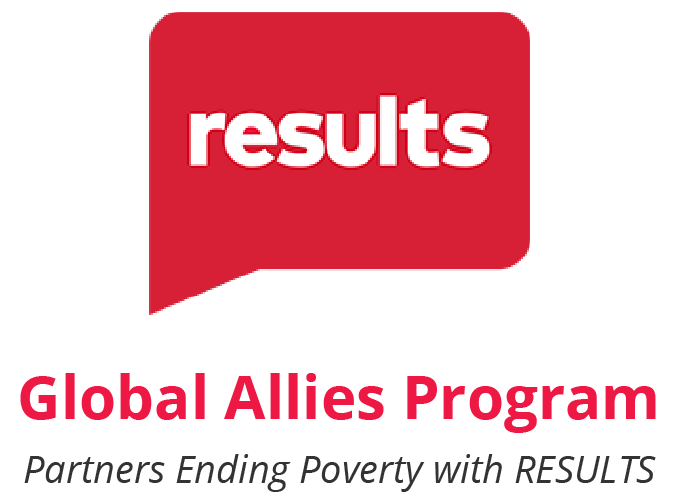 Remember to follow up!
[Speaker Notes: Karyne]
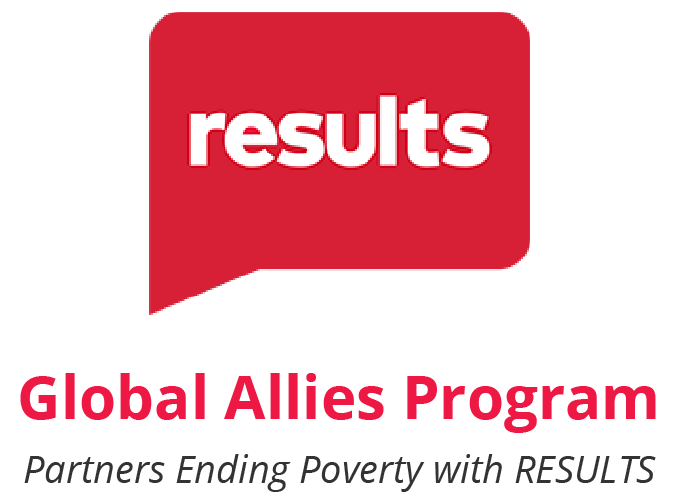 Lobby meetings!Who has met with their House or Senate offices?
[Speaker Notes: Karyne]
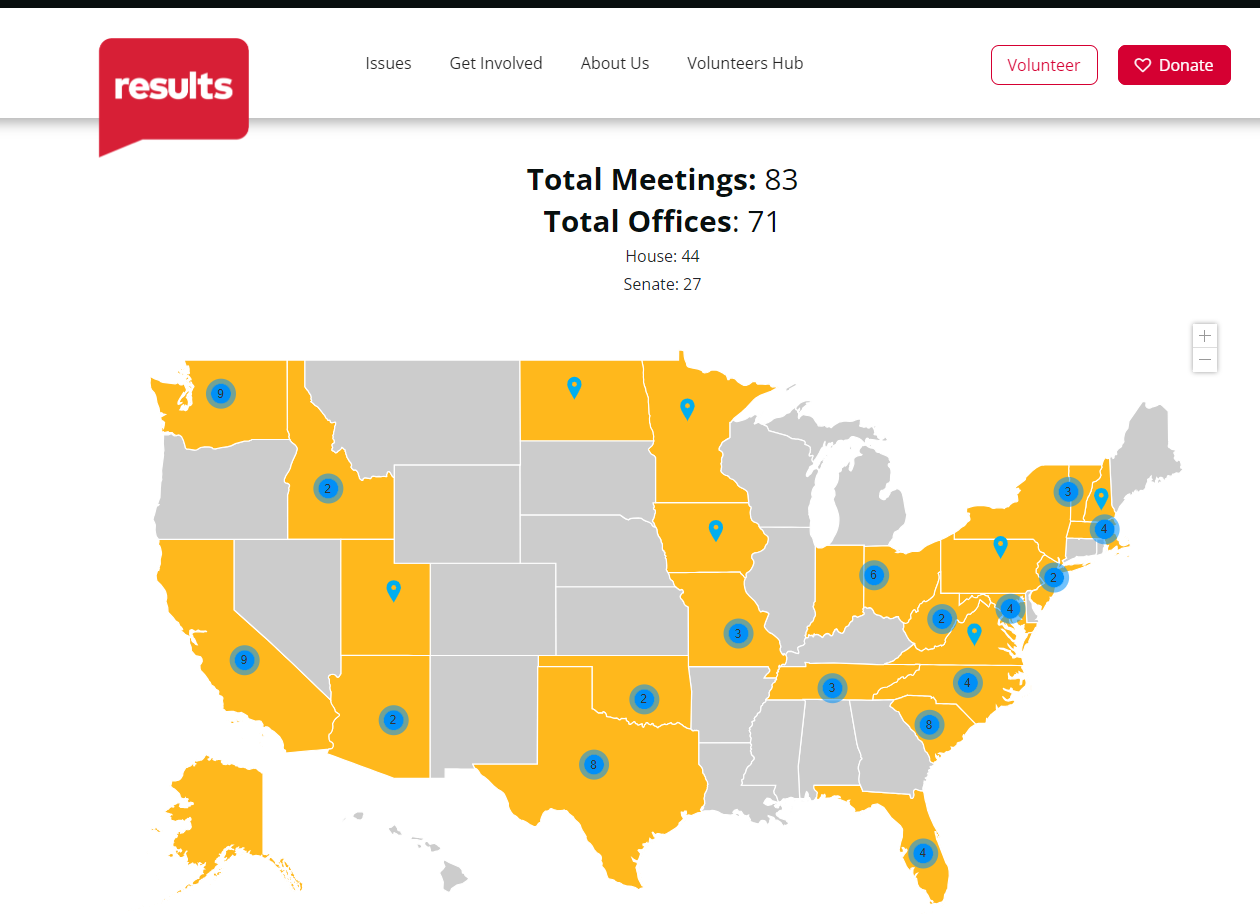 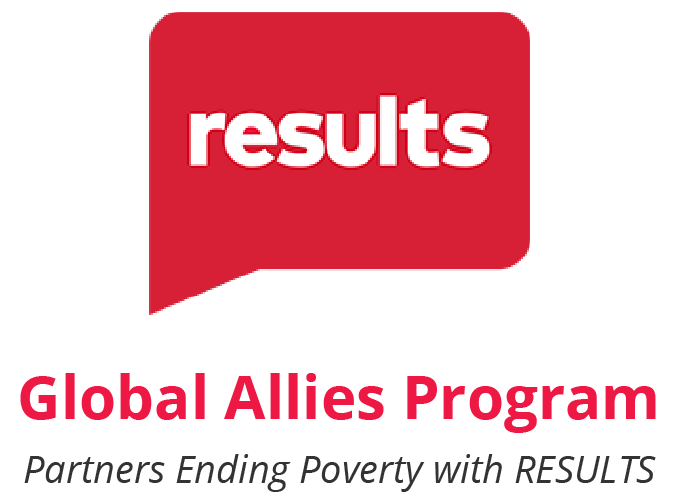 [Speaker Notes: Karyne]
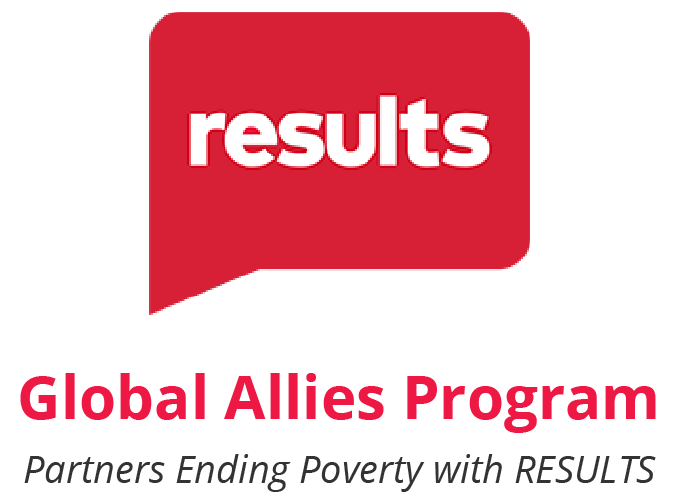 Goal:
Meet with all our members of Congress by April 30!
(350 meetings!)
[Speaker Notes: Karyne]
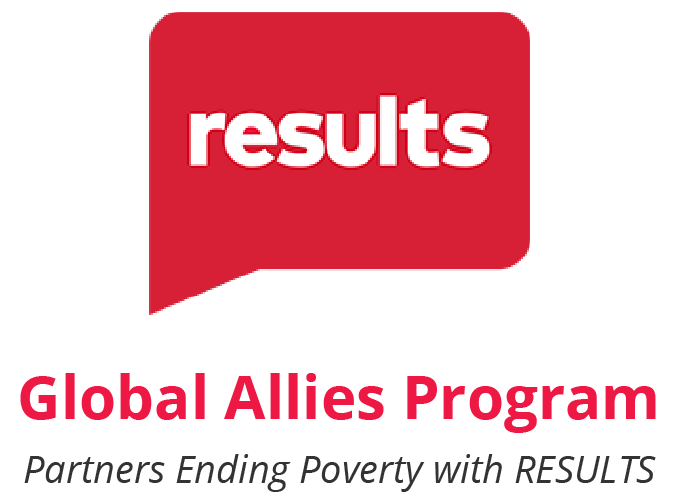 Hear from RESULTS Founder, Sam Daley-HarrisMay 8 at 8:00 PM ETFeel free to bring a friend or fellow RPCV!

Register here
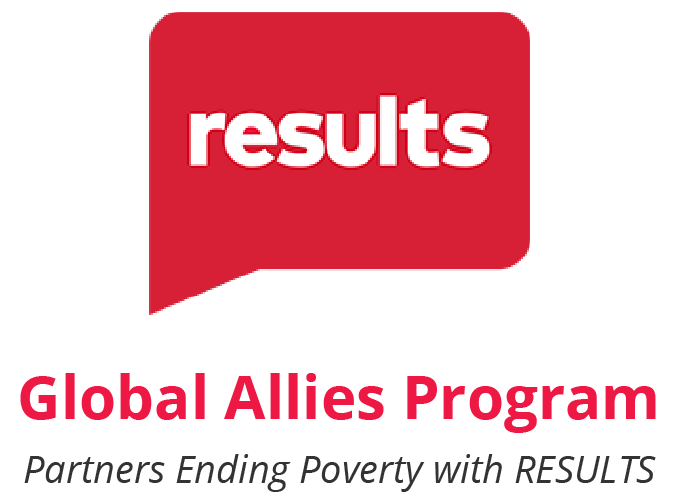 Thanks for joining us tonight!